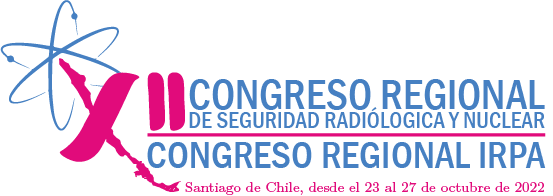 Título
Nombre(s) de Autor(es)
Filiación
Área Temática
# id
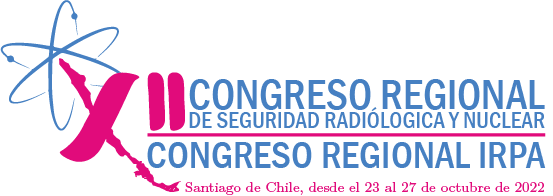 Título
Introducción
Materiales y Métodos
# id
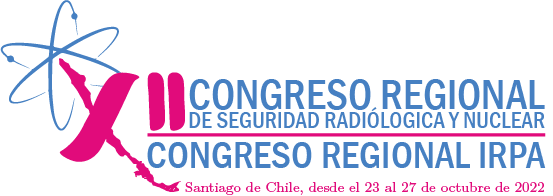 Título
Resultados
Conclusiones
# id